Accueillir et accompagner 
les nouveaux enseignants
Formation pour les directions
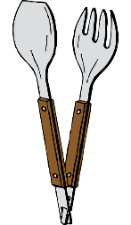 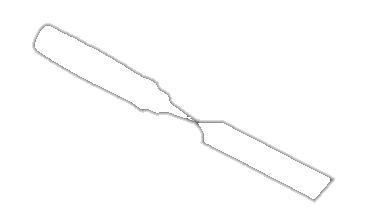 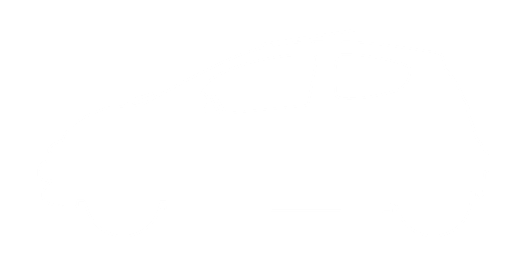 Programme d’insertion professionnelle 
des enseignants en FP, au CSSDM
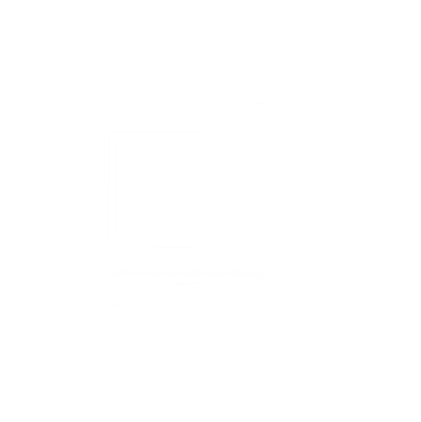 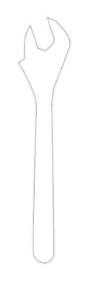 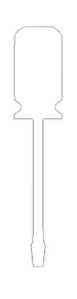 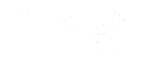 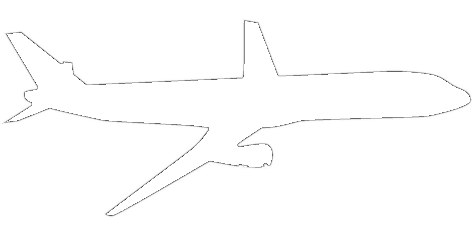 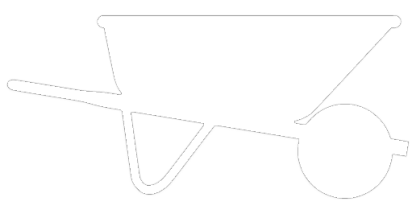 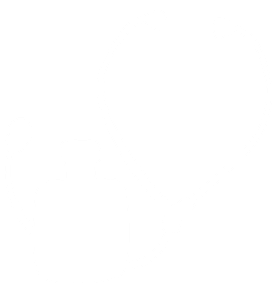 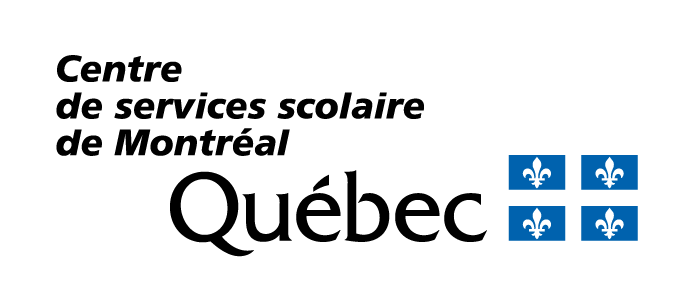 #MonmétierMaliberté
Services éducatifs
Identification
[Speaker Notes: Jacynthe Mettre noms et centre dans la pastille de l’écran Zoom
Attentes dans le fil de discussion - CHAT
10 min]
Intention
Merci à l’IPE FGJ/FGA,plus particulièrement à Marie-Guylaine Dallaire
[Speaker Notes: Sylvie]
Déroulement
Une pause à la mi-formation vous sera proposée
Portrait des enseignants débutants en FP
Défis de l’insertion professionnelle 
Présentation des nouveautés du programme IPE 
Critères d’admissibilité
Rôles des acteurs IPE 
Moodle IPE 
Moyens d’accompagnement 
Actions concrètes
L’accueil et l’accompagnement pour favoriser l’insertion
Le volet administratif du programme d’insertion professionnelle
Plateformes de gestion IPE (GestIPE et Folio )
Retour sur la formation
[Speaker Notes: Sylvie 2 min]
Présentation du Moodle
fad.csdm.ca
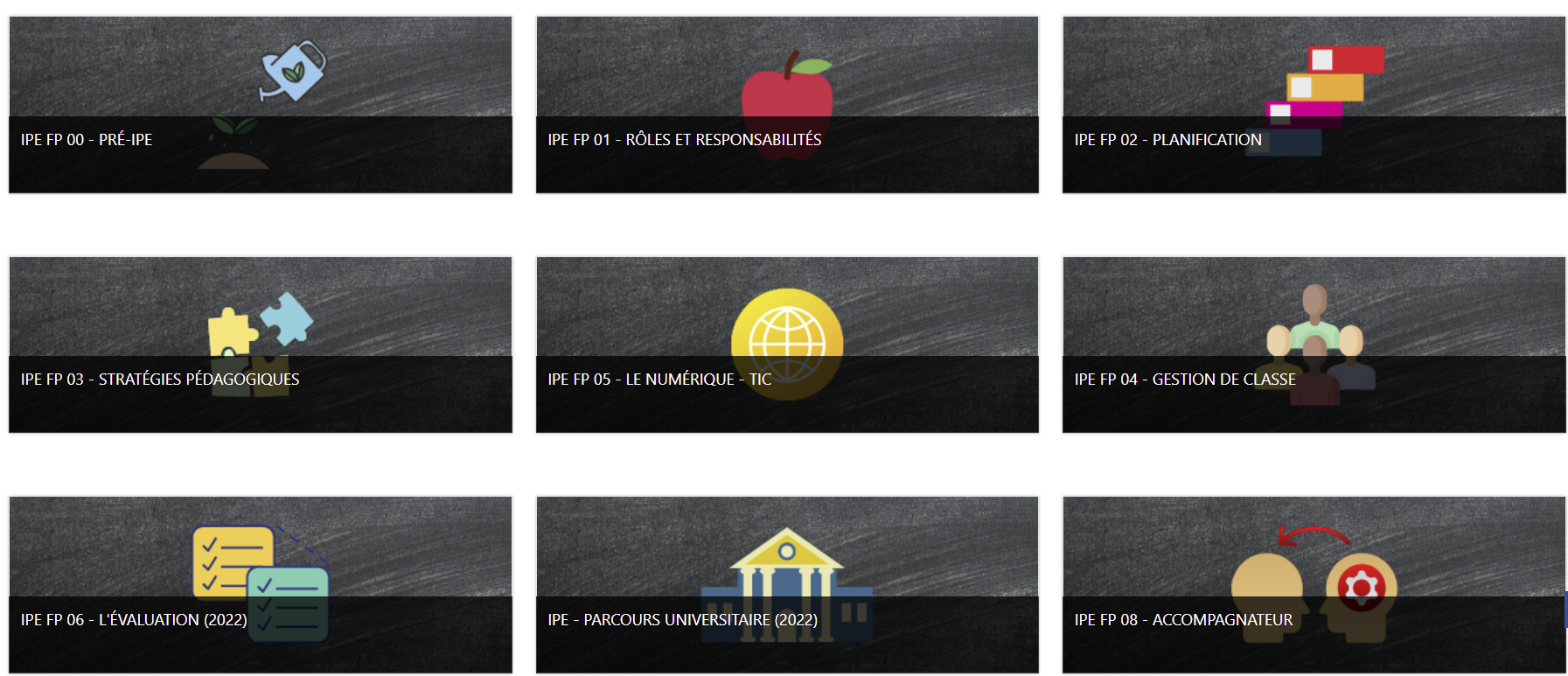 Capsules pré-IPE méconnues
Titre du document, de la section, etc.
5
[Speaker Notes: Jacynthe 10 min
Cours direction IPE-07
Menu latéral de droit :
Calendrier 
Qualification légale
IPE-00 – Capsule]
Prendre conscience des défis de l’insertion professionnelle
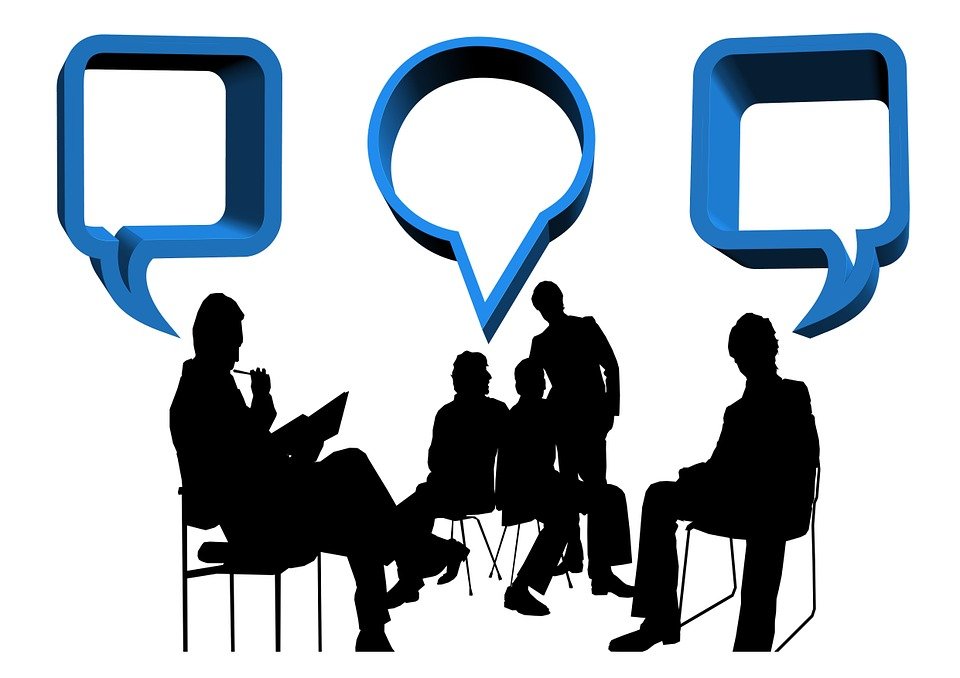 Activité 1 - Échanges
Image : Courtoisie Pixabay
Dans l’activité collaborative, répondez aux questions :
Quels sont vos défis d’accompagnement en tant que direction pour chacun?
Quel portrait pouvez-vous faire des enseignants débutants dans votre établissement?
Quels sont leurs besoins/difficultés, selon vous?
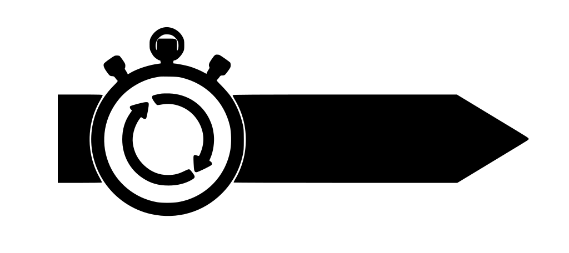 Retour en plénière
5 minutes
[Speaker Notes: Jacynthe 10 min PPoint Collaboratif – 3 équipesFAIRE LE LIEN AVEC DIAPO SUIVANTE FGJ ET FP

Dans Moodle, dans l’activité collaborative, répondez aux questions :

Retour en plénière:

Réponses à noter (main levée si vous voulez prendre la parole et résumé dans le CHAT)]
Difficultés et défis des N.E. selon la recherche
Défis nommés menant au décrochage par les nouveaux enseignants
Difficultés nommées par les nouveaux enseignants
Karsenti, T. «Est-il possible de prévenir le décrochage des jeunes enseignants?», Résultats d’une recherche menée auprès de 483 jeunes enseignants, CRIFPE, Montréal.
[Speaker Notes: Sylvie  (2 minute) Comparer FGJ et FP

La gestion de classe, le temps et la lourdeur de la tâche sont les points d'alarme.]
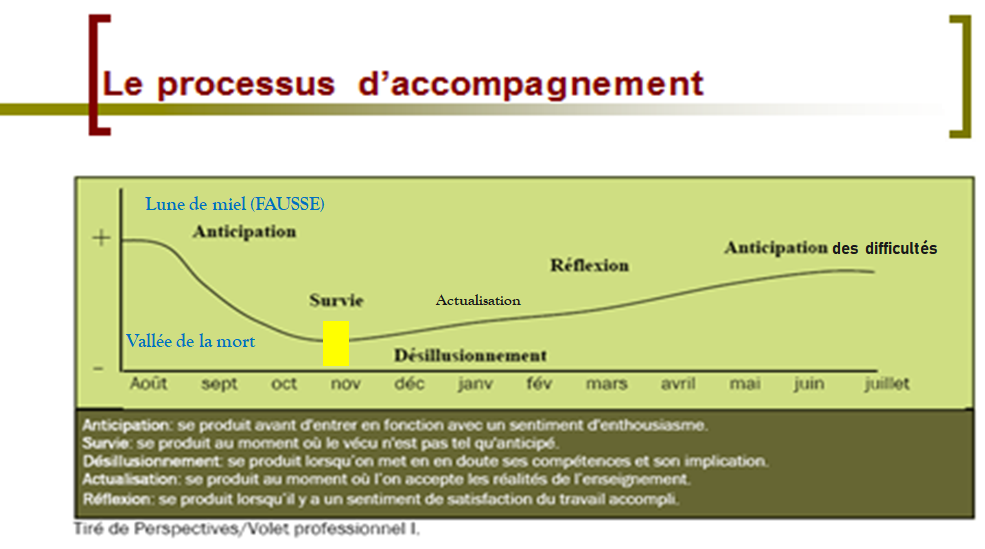 [Speaker Notes: Sylvie 2 min]
IMPACT DU SOUTIENVS PERCEPTION DU SOUTIEN REÇU (DES DIRECTIONS)
MUKAMURERA, J., Ph. D., Soutenir les enseignants en début de carrière : pour quels besoins et par quelles mesures d’insertion?, CRIPFE — Sherbrooke, Faculté d’éducation, Université de Sherbrooke, 2016.
[Speaker Notes: Sylvie TP= Très pertinent  (2 minutes) 
Faire ressortir les chiffres du Rang du soutien versus ce qui est perçu. 
Direction aide au 3e rang alors que perçu qu’à 47%.

Pour contrer ces impressions, 3 choses:

SOLUTION : NOMMEZ VOS PRATIQUES : 
Je suis en train de t’offrir mon soutien pour… 
Je vais t’aider en … etc.Message à retenir: ce n’est pas tous les nouveaux enseignants qui voient les actions réelles.
Officialiser l’IPE à l’école et y prendre part dans des rencontres clé. SOYEZ VISIBLE!
Apporter un soutien au plan matériel et outillage des NE (formulaires, manuels, chaises, etc…), importance du portable pour le NE.
Points avec lesquels vous pouvez le plus aider: 
Donner du temps (AP pour les nouveaux)
Faire baisser le stress, vos attentes
Établir une relation avec eux, pour les aider ou les rediriger, etc.)]
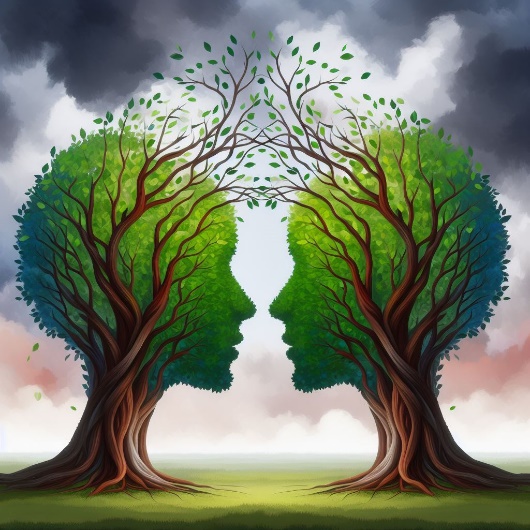 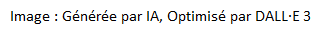 Études réalisées par Gallup
Comprendre quelles actions peuvent poser les gestionnaires pour 
influencer leurs employés afin de favoriser l’engagement organisationnel
[Speaker Notes: Sylvie 5 min]
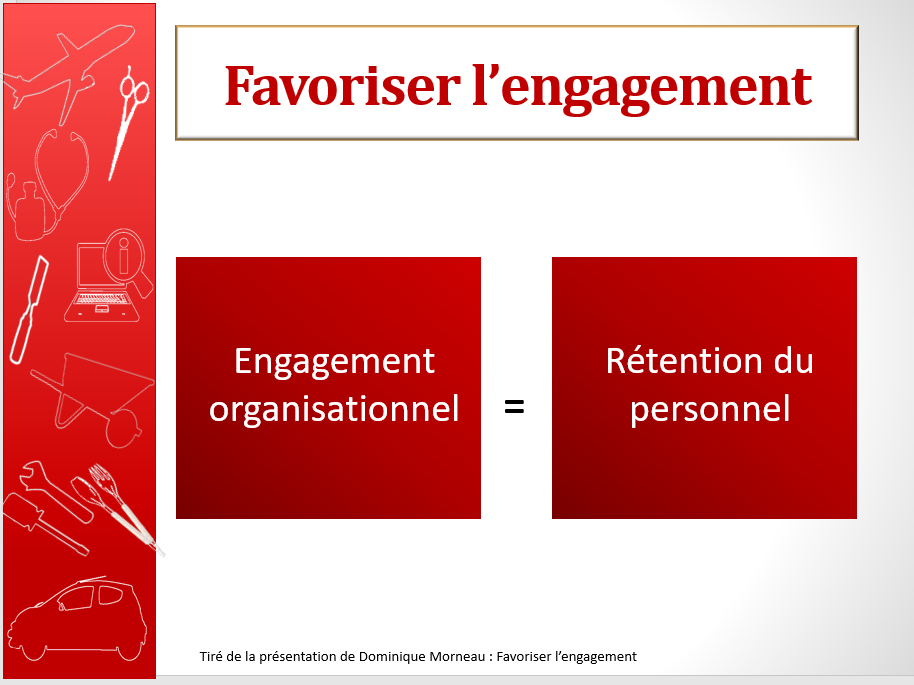 [Speaker Notes: \\asrisrv095\BSE-F\Services à l'élève\BEPGP\Formation\IPE\Formation Direction\Atelier]
Programme d’insertion professionnelle
Présentation du programme IPE
Depuis septembre 2021, l’IPE est obligatoire pour les nouveaux enseignants obtenant un contrat ou à taux horaire de 144 h et plus, cependant …

Insertion professionnelle sur 5 ans 
An 1 et an 2 obligatoire (mentor et accompagnateur) 
An 3 à 5 facultatives (mentor seulement)

Fonctionnement des cours 
Pré-IPE récurent et préalable - sur 2 ans	
IPE-01 récurent et préalable - sur 2 ans
IPE-02 à IPE-06 aléatoire - sur 2 ans
Un courriel automatique GestIPE sera envoyé aux nouveaux enseignants
* Obligatoire selon la Convention collective des enseignants p 367
14
[Speaker Notes: Sylvie 5 min]
Pré-IPE
Préalable à l’IPEFP-01
[Speaker Notes: Sylvie 2 minLe seul en présentiel

Commentaires le plus récurent : On aurait dû avoir cela plus tôt (encore le 27 mars dernier)]
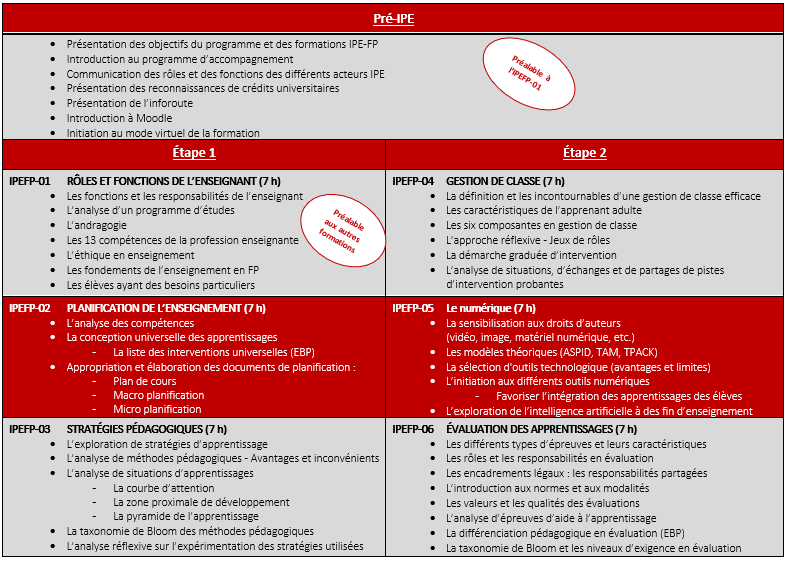 [Speaker Notes: Sylvie 5 minCette formation est conçue pour soutenir nos efforts visant à atteindre les objectifs du projet éducatif, notamment la diminution du taux d'abandon, l'augmentation du taux de réussite, en accompagnant et encadrant nos nouveaux enseignants afin de favoriser leur insertion professionnelle avec succès et, par conséquent, la rétention du personnel enseignant.
Après l’analyse de leur programme d'études 
Les principes andragogiques et l’éthique
Les EBP
Ils sont en mesure de faire leur planification (Macro et Micro)
Tout en incorporant la CUA et la liste des interventions universelle
Ils peuvent instaurer leur gestion de classe en expliquant leurs exigences particulières en présentant leur plan de cours 
Qu’ils soient capables de choisir et d'alterner leur stratégie pour avoir aussi une rétention des élèves.
Il soit capable de faire une gestion de classe andragogique 
Et une démarche graduée pour ne pas vous envoyer des élèves à la 1ère offense ou que vous n’avez aucune idée de ce que l’élève fait dans votre bureau
Qu’il soit capable aussi de servir du numérique institutionnel afin de maximiser leur temps d’enseignement et d’accompagnement 
Exemple, intégrer l'intelligence artificielle pour les aider dans leur enseignement
Qu’ils comprennent les évaluations, qu’ils ne fassent pas n'importe quoi.
Les élèves sont de plus renseignés et se rendent à l’ombudsman]
Reconnaissances des crédits universitaires
[Speaker Notes: Sylvie 2 minIntroduction au monde universitaire :
Moodle
Travaux
Références]
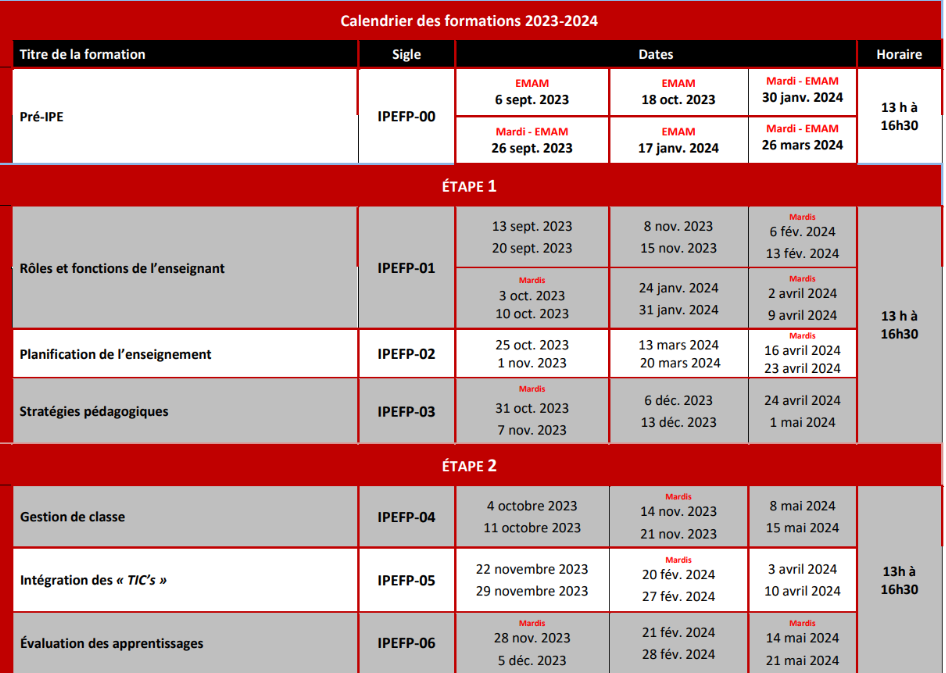 Menu latéral de droit dans Moodle
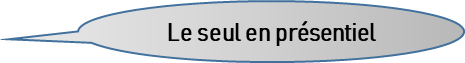 [Speaker Notes: Sylvie 3 min]
Accompagnateur
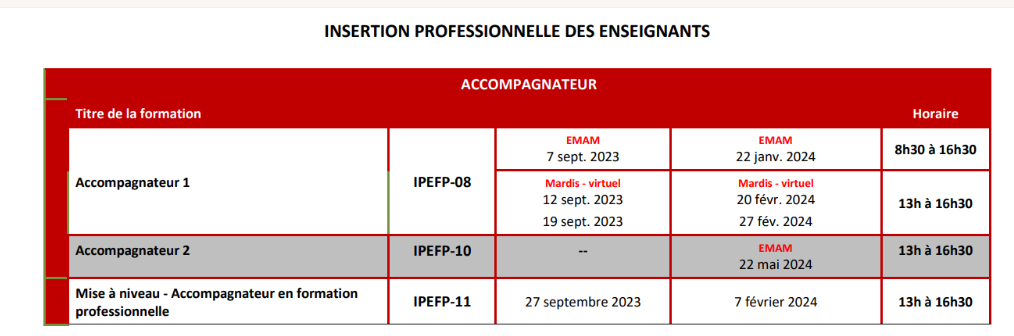 [Speaker Notes: Sylvie 2 min]
Clarifier les rôles de chacun
Important de garder les mêmes noms
Rôles et responsabilités IPE-FP – CSSDM
But : un par programme
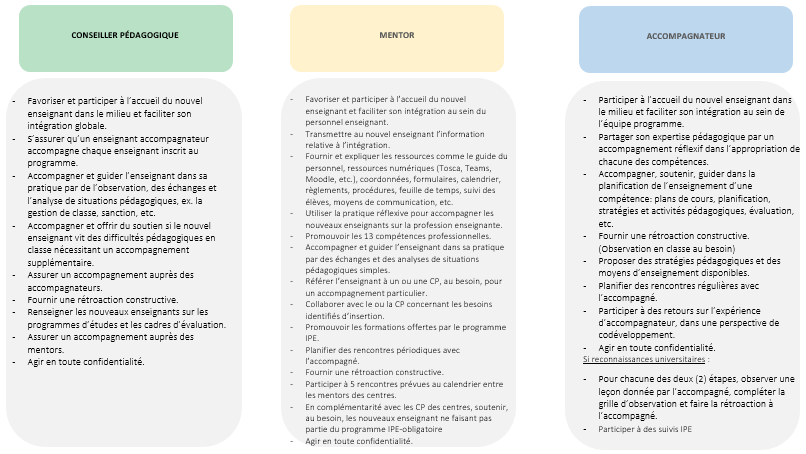 21
[Speaker Notes: Sylvie 2 min AFFICHER LA VERSION DU Moodle
Cliquer sut l’image  pour accéder au document dans Moodle. 

https://fad.csdm.ca/pluginfile.php/169488/mod_resource/content/0/R%C3%B4les%20et%20responsabilit%C3%A9s_CP_Mentor_Accompagnateur%20%28approuv%C3%A9%29.pdf]
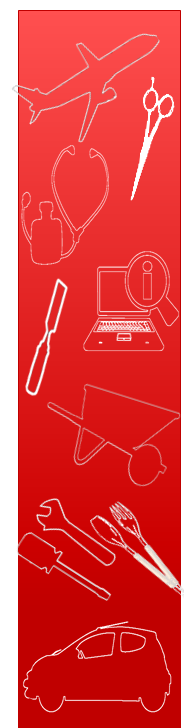 La direction \ direction adjointe
Dans le cadre de l’IPE
Accueillir les enseignants au début et en cours d’année
Favoriser une insertion progressive à l’enseignement 
Promouvoir le programme IPE dans son établissement
Présenter et soutenir les accompagnateurs et mentor
Reconnaître les modalités IPE dans la tâche 
Attribuer du temps dans la tâche complémentaire (ATP) du nouvel enseignant pour accomplir les activités prévues au programme 
Attribuer du temps dans la tâche complémentaire (ATP) aux enseignants accompagnateurs pour soutenir l’enseignant accompagné
Proposer et approuver les libérations
Favoriser le développement professionnel
[Speaker Notes: Sylvie 5 min
Comment accompagner? Jusqu’où aller?
Pas seulement ACC mais DE aussi!!!
Visite du site pour forms.

LE RÔLE DE LA DIRECTION
Faire remarquer que ce sont les mêmes que les facteurs de rétention.]
Conditions d’exercice lors de jumelages au CSSDM (Annexe 1)
Annexe 1 (site IPE du CSSDM)
Du temps est reconnu dans les (ATP) de l’accompagnateur et de l’accompagné, 15 min / 5 jours (représente 9 h par jumelage dans la tâche annualisée)
Deux journées de libération par année sont offertes pour l’accompagnateur et l’accompagné et ce dans le but de faciliter les rencontres entre l’accompagné et l’accompagna
À entrer dans GestIPE (paiement automatique)
[Speaker Notes: Sylvie 2 minConditions d’exercice
L’accord de la direction est requis pour le choix des accompagnateurs.  Les conditions d’exercice des accompagnateurs et des enseignants accompagnés sont décrites à l’annexe 1 du programme

Outre le 9h, il est conseillé de considérer dans les ATP l’appropriation pour les NE]
Rôles du conseiller pédagogique
[Speaker Notes: Sylvie 2 min]
Rôle du mentor
Respecter l’éthique dans l’accompagnement
Assurer l’accueil au sein du personnel enseignant
Répondre aux questionnements pour les 200 premières heures
Renseigner les nouveaux enseignants aux tâches administratives
Introduire aux rudiments de base de l’enseignement
Planifier des rencontres périodiques avec l’accompagné
Informer et diriger quant au programme IPE
Assurer un accompagnement des nouveaux enseignants et être le principal répondant pour la 3e à 5e année en IPE
[Speaker Notes: Sylvie 2 min
2e rôle: s'acquitter de son rôle d'enseignant mentor???
3e rôle: Il ne s'occupe pas juste des enseignants admissibles en IPE???

Dédié à l’accompagnement et au soutien de ses pairs dans le développement de leurs compétences professionnelles et dans l’exercice de leurs fonctions d’enseignement, notamment au regard de la dispensation d’activités d’apprentissage et de formation.
Le mentor partage ses savoirs, issus de sa pratique d’enseignement, et de son expertise.
Voici les quatre mandats généraux:]
Rôle de l’accompagnateur
« Accompagner c’est se joindre à quelqu’un pour aller où il va en même temps que lui. »      
  Dictionnaire Larousse
Assurer l’accueil au sein de l’équipe programme
Accompagner dans l’enseignement du programme d’études
Partager son matériel tels que plans de cours, planification, stratégies et activités pédagogiques, formatifs, etc.
Promouvoir l’accompagnement de la pratique réflexive
Rétroagir sur ses accompagnements et lors des observations
Planifier des rencontres avec l’accompagné
S’engager moralement dans une relation de soutien (être disponible) et respecter la confidentialité des échanges
Soutenir l’accompagné dans la détermination de ses attentes/besoins
Offrir un soutien andragogique
Participer à l’évaluation du programme IPE
[Speaker Notes: Sylvie 2 min]
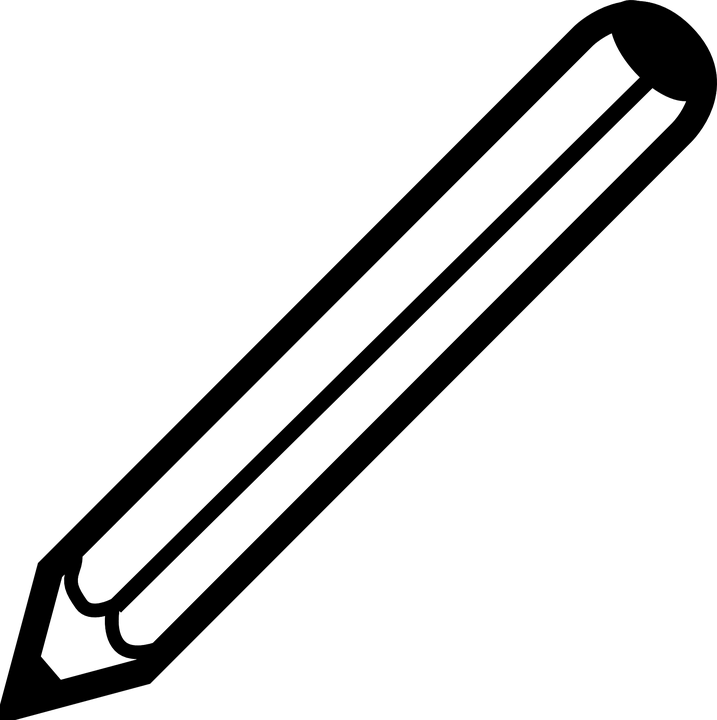 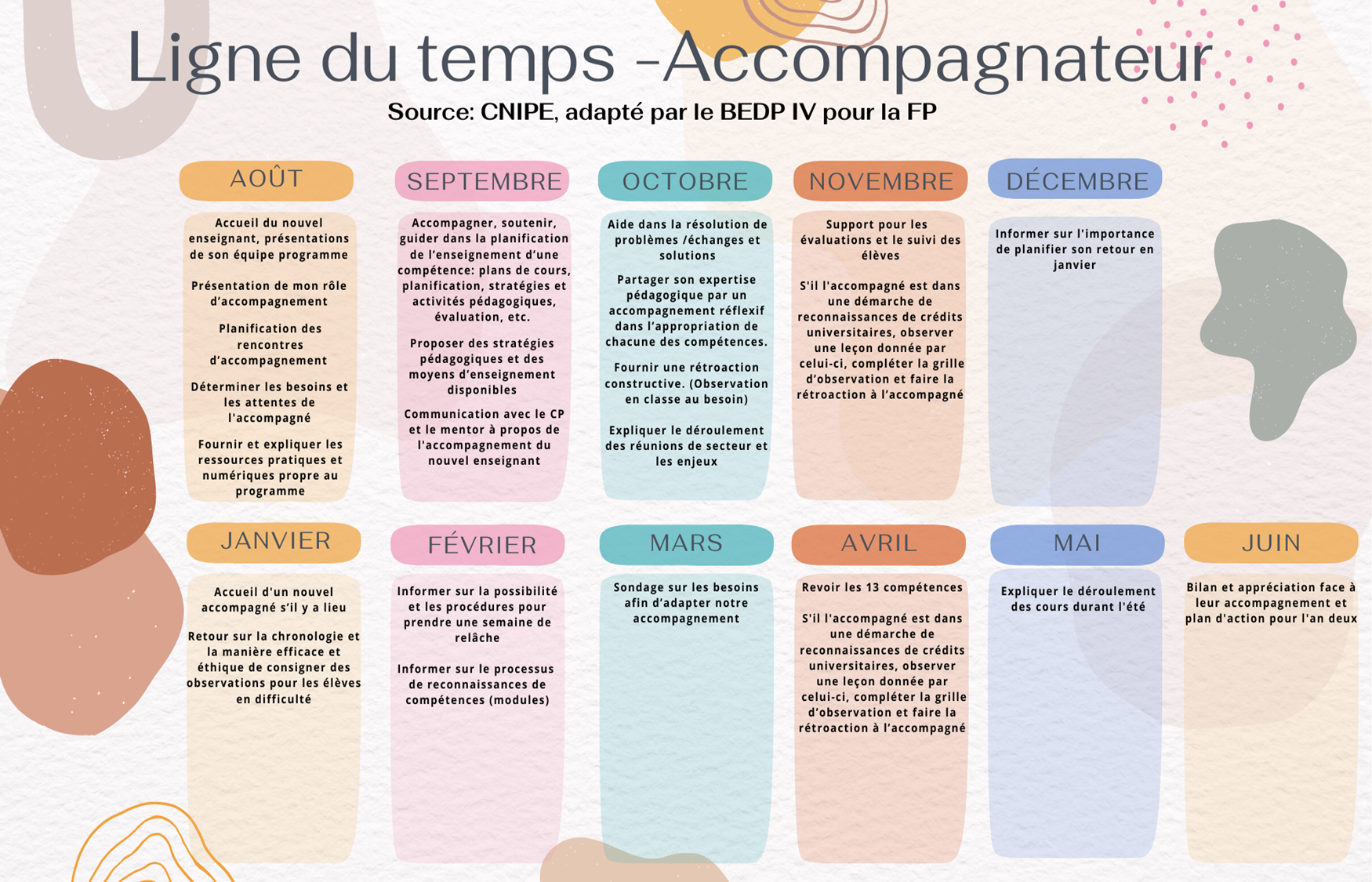 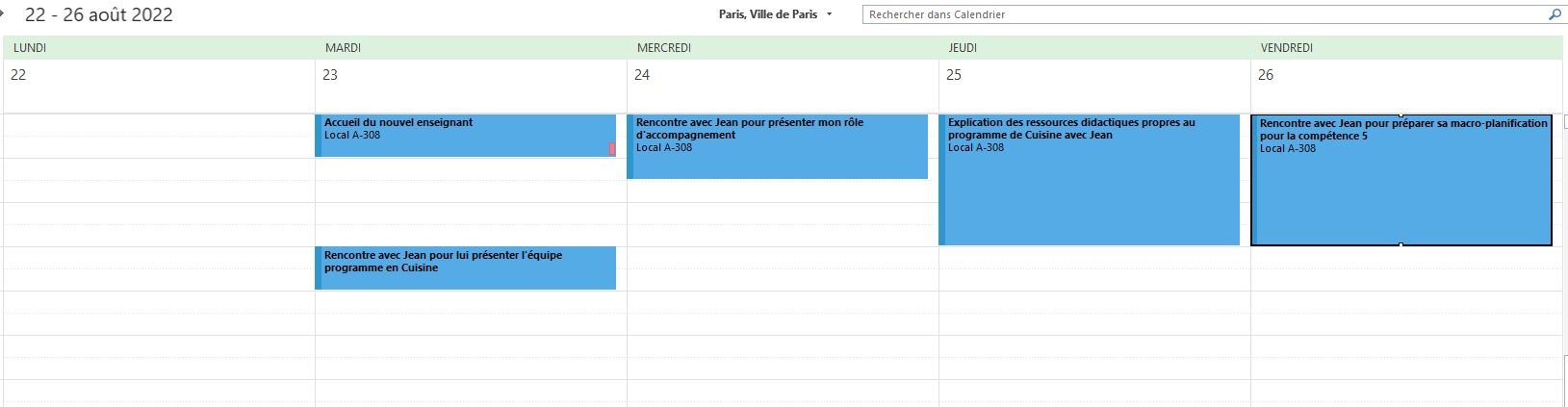 Outils de l’accompagnateur
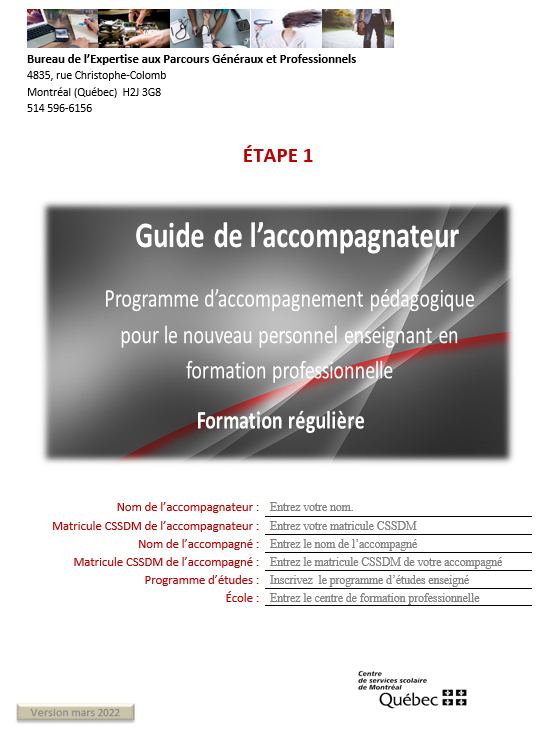 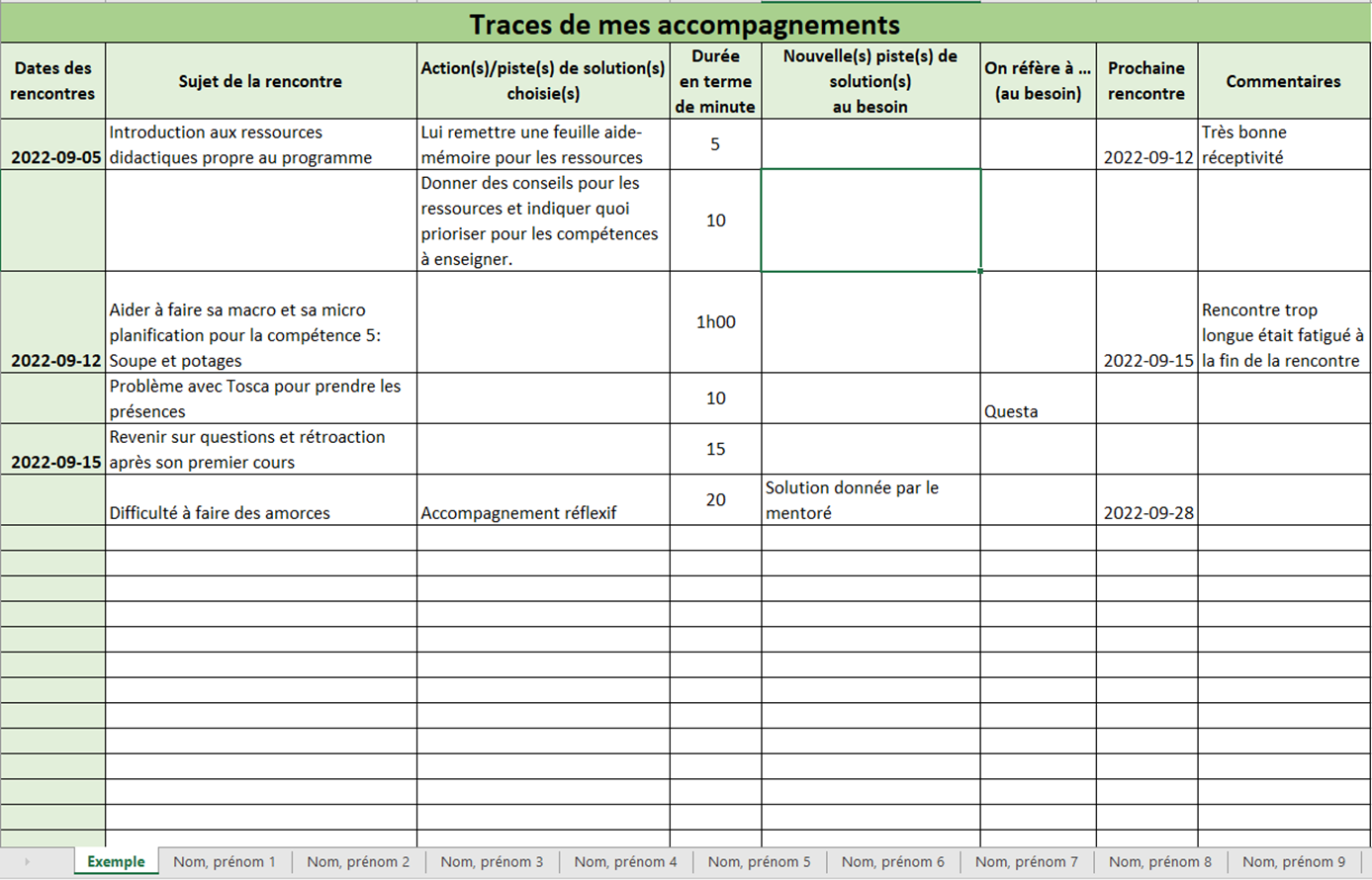 Outils Accompagnateur
27
[Speaker Notes: Jacynthe 2 min PRENDRE LE MODÈLE DANS MOODLE
https://www.canva.com/design/DAFBtb0XGRE/HVaVMznlQpT6htRGWktZeQ/edit
Ou sur Moodle dans la section Mentor]
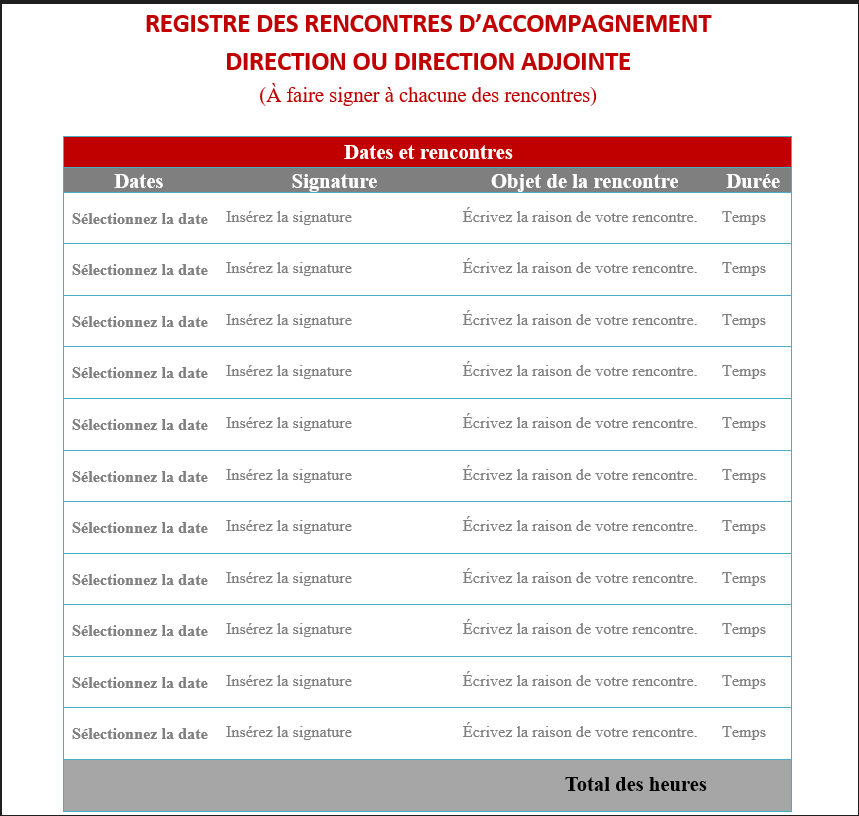 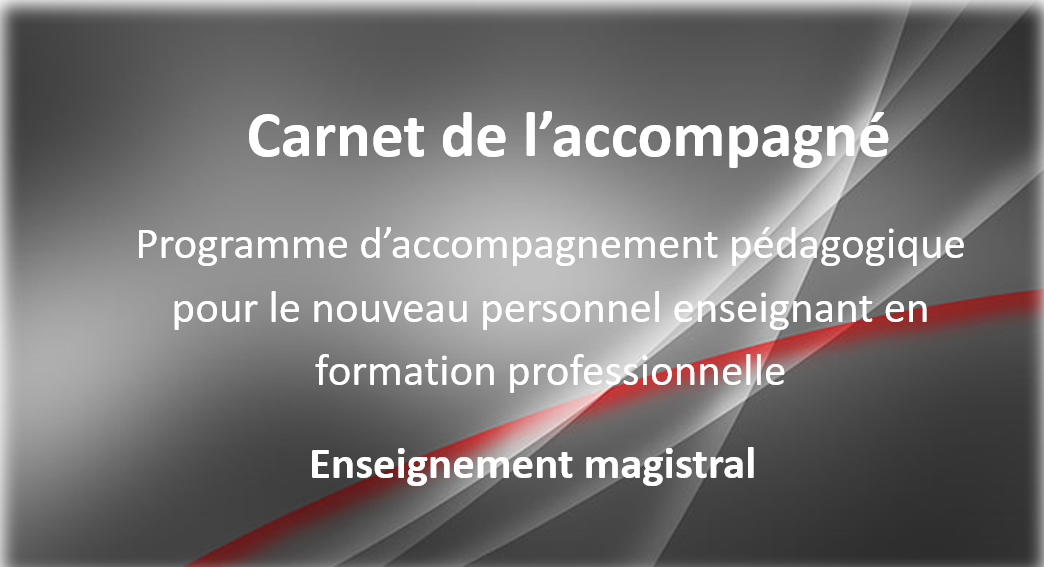 Un cahier pour chacune des étapes1 et 2
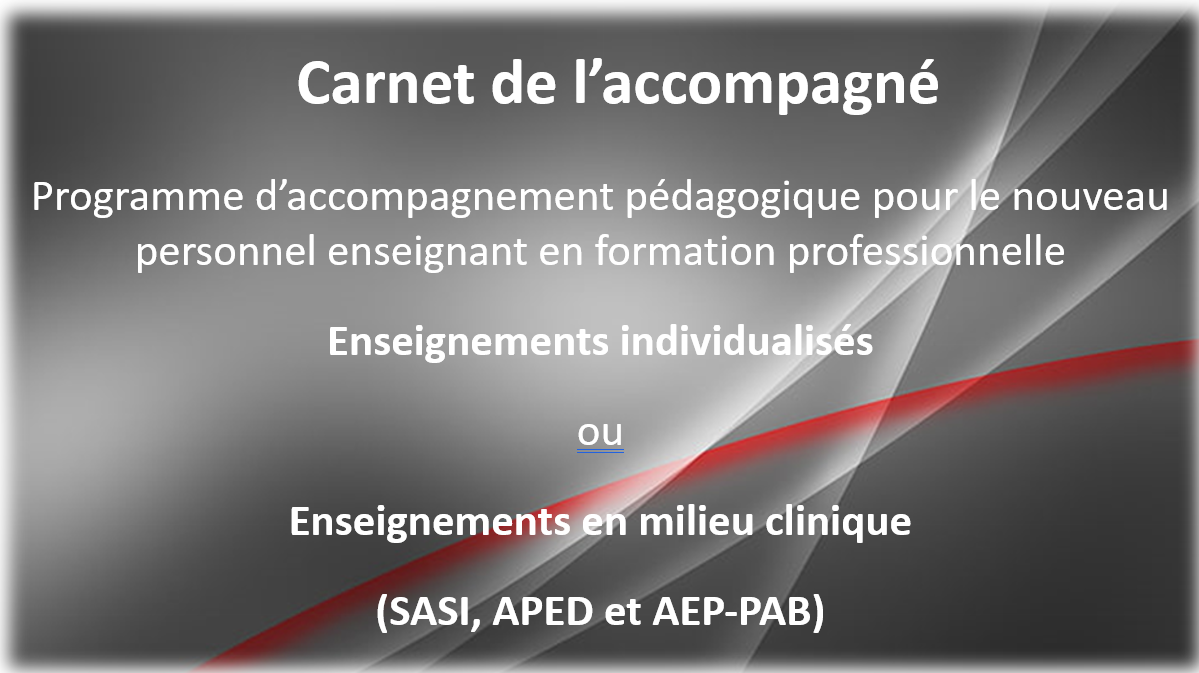 [Speaker Notes: Sylvie 2 minL’objectif du bloc C est de permettre de cumuler 135 heures des différentes activités (accompagnements des différents acteurs, observations, rétroaction, bilan réflexif) afin de faire reconnaître 3 crédits additionnels

Les DA pourraient rencontrer leur NE plus fréquemment pour demander comment ça va.]
Rôle du nouvel enseignant
Choisir un accompagnateur
Échanger sur les attentes mutuelles
Reconnaître qu’il est le premier responsable de la réussite de son insertion professionnelle
Faire preuve d’ouverture d’esprit
Poursuivre le développement de sa pratique réflexive
Assister aux rencontres prévues avec son mentor et son accompagnateur
Développer des connaissances, des attitudes et des habiletés nécessaires à la profession
Échanger sur ses besoins, ses réussites, ses difficultés, ses apprentissages, ses défis et sa formation continue
Poursuivre les objectifs établis avec son accompagnateur
IPE FGJ/FGA
[Speaker Notes: Sylvie 2 min
Développer des connaissances, des attitudes et des habiletés nécessaires à la profession
2 min]
Portrait d’une intégration FP au CSSDM
Avant l’entrée en fonction : (1 à 2 semaines)
Ils se joignent aux rencontres par secteur
Les nouveaux enseignants sont incorporer dans le TEAMS ou le Moodle afin de s’approprier le matériel des compétences
Des heures leur sont attribuées pour l’observation avec un enseignant d’expérience, dans les compétences qu’ils ont à leur horaire
Les heures varient entre 6 et 12 heures selon l’ampleur de la compétence, plus la journée de l’évaluation aux fins de la sanction
[Speaker Notes: Sylvie 5 min]
ACTIVITÉ 2Rôle de chacun des acteurs IPE
Trouvez le rôle de chacun des acteurs :
 
La direction / direction adjointe
Le ou la conseiller(ère) pédagogique
Le mentor
L’accompagnateur
Autre
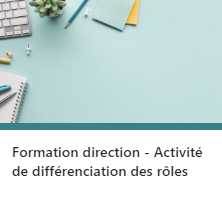 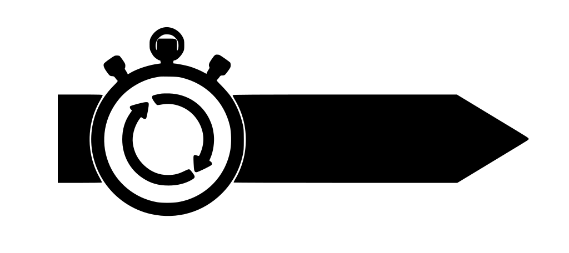 10 minutes
[Speaker Notes: Jacynthe  10 min
https://forms.office.com/Pages/ResponsePage.aspx?id=0bLmbDdGI0qsfSVDuUeXHwUUqseN1EZPuCdg9GgwH7BURE1JUEFFSFNIRzFMMTBWWlpWR01NNzI1TCQlQCN0PWcu]
Pause
Image : Générée par IA, Optimisé par DALL·E 3
[Speaker Notes: 15 min]
Soutenir la mise en place de moyens d'accompagnement
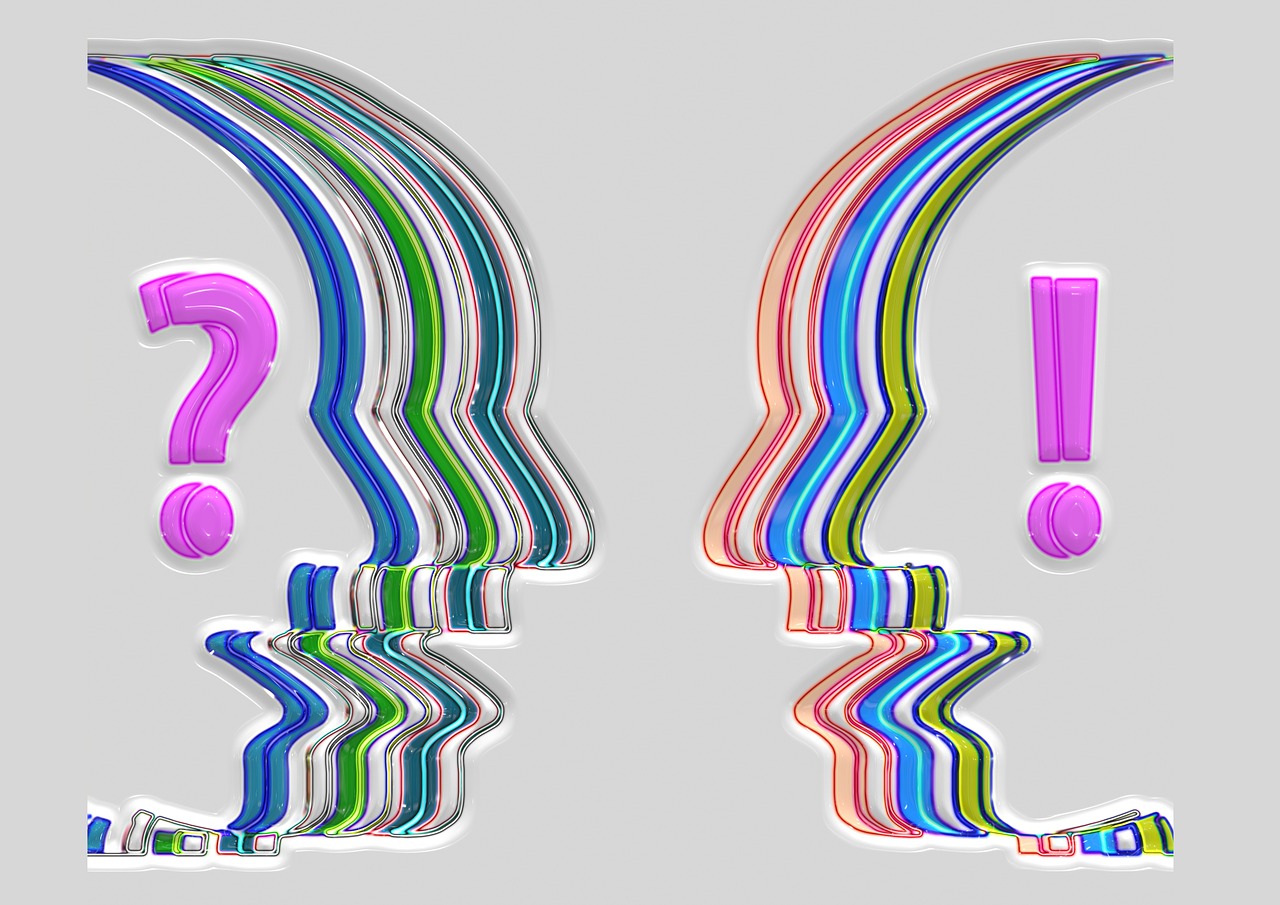 Activité 3 - Échanges
Image : Courtoisie Pixabay
Quels moyens concrets pouvez-vous effectuer immédiatement dans votre centre pour favoriser l’insertion professionnelle des nouveaux enseignants
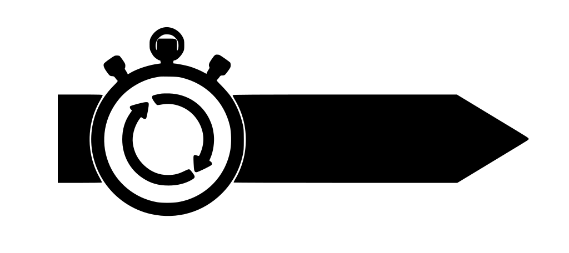 Retour en plénière
5 minutes
[Speaker Notes: Jacynthe 10 min Ppoint Collaboratif – 3 équipes
Retour en plénière:

Réponses à noter (main levée si vous voulez prendre la parole et résumé dans le fil de discussion)]
ACCUEIL Actions concrètes
Accueillir et visiter le centre dès l’arrivée de l’enseignant
Identifier les besoins de soutien et de développement professionnel
Consacrer du temps exclusivement aux nouveaux enseignants
Intégrer les nouveaux enseignants dans la vie professionnelle du centre
Attribuer des tâches adaptées aux nouveaux enseignants
Rendre facilement accessible les formulaires, manuels, etc.
Demander les accès à la technologie avant l’arrivée du nouvel enseignant (portable, mot de passe, etc.)
Réduire le stress, en favorisant un bon climat de travail
Établir une relation avec eux pour les aider ou les rediriger
Identifier des attentes réalistes et pertinentes
[Speaker Notes: Sylvie 5 minutes

Actions concrètes qui favorisent l’insertion professionnelle des nouveaux enseignants 
Importance d’organiser une visite de l’école au début de l’année scolaire afin de leur faire découvrir les lieux, d’apprendre à les connaître et de discuter de la culture spécifique du milieu. 
Fonction de faciliter le jumelage des nouveaux enseignants issus de l’immigration avec des mentors en essayant de cibler le meilleur pairage possible.
Des rencontres individuelles, des observations et des visites effectuées dans la classe des nouveaux enseignants issus de l’immigration permettent aux directions d’école d’en connaître davantage sur les besoins de soutien qu’ils manifestent. 
Ces temps consacrés exclusivement aux nouveaux EFHQ sont de belles occasions d’effectuer un suivi auprès d’eux, tout en leur permettant d’entamer des discussions sur leurs pratiques et en leur offrant de la rétroaction au regard des observations réalisées. 
L’importance d’intégrer les nouveaux EFHQ dans les communautés d’apprentissage professionnelles existant au sein de l’établissement scolaire afin qu’ils puissent se familiariser plus rapidement avec la culture.
Favorise la contribution de chaque personne et encourage le personnel à entreprendre collectivement des activités et des réflexions en vue d’améliorer continuellement les résultats scolaires des élèves.
Toutes les stratégies soulevées sont des actions concrètes qui favorisent l’insertion professionnelle des nouveaux enseignants issus de l’immigration.
Leadership des directions d’école en matière de soutien à l’insertion professionnelle des nouveaux enseignants issus de l’immigration est significatif.
N.B.: Cette année, plusieurs NLQ ont été appelés à faire de la suppléance. Présence du nouveau micro-programme dans les universités.
On attendrait 700 nouveaux enseignants à la rentrée et plus d’une centaine de EFHQ.]
Points sur lesquels vous pouvez faire la différence en IPE
[Speaker Notes: Sylvie 5 minLes formations ne font pas parties du temps de mentor]
L’important est de se parler afin d’être sur la même longueur d’onde pour les nouveaux enseignants
Sachez que l’équipe IPE peut vous soutenir pour la mise en place d’un comité IPE de votre centre (DE, DA, CP, Mentor, accompagnateur, nouveau enseignant, etc.)
[Speaker Notes: Sylvie 2 min]
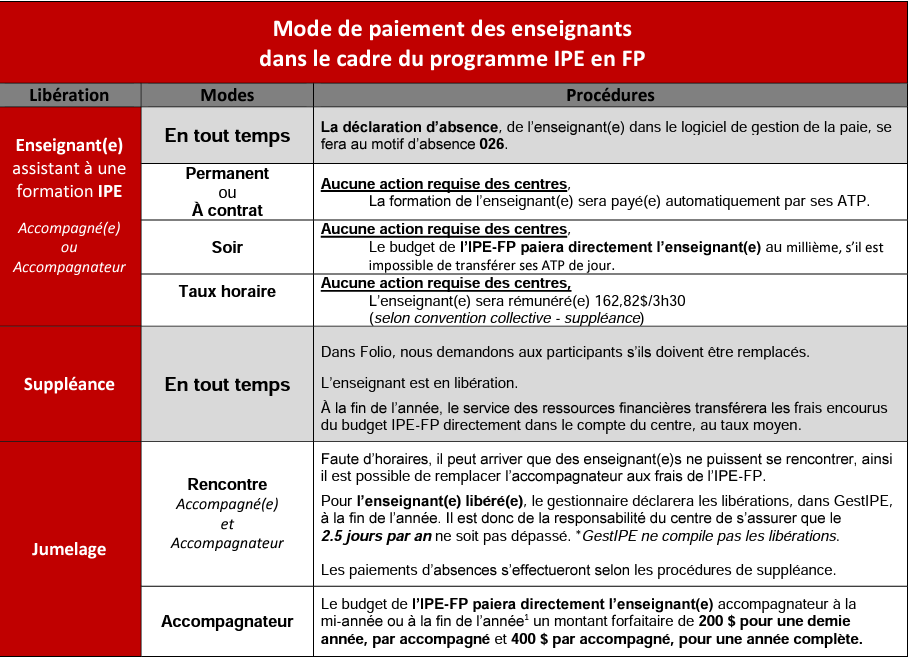 [Speaker Notes: Sylvie 5 minutes Les formations IPE ≠ CLP

Remettre document de modalité]
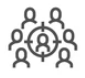 Rôles et suivis de chacun
IPE
Accompagnateurset mentors
Gestionnaires et CP
Valider l’admission IPE des enseignants
Accès administrateur
Consulter la liste des nouveaux enseignants admissibles en IPE (ceux qui ne sont pas encore jumelés)
Autoriser les jumelages
Demander une validation d’admissibilité à l’IPE
Au besoin :
Ajouter les accompagnateurs qui ont suivi la formation
Consulter la liste des enseignants admissibles qui attendent un jumelage
Demander l’autorisation d’un jumelage à la direction 
Modifier leurs périodes de disponibilité, au besoin
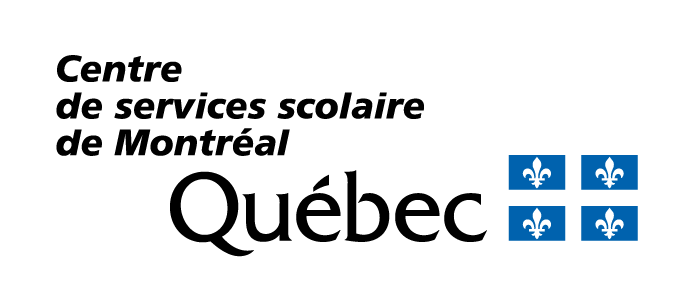 [Speaker Notes: Sylvie 2 minutes

Référer à l’annexe 1 dans le guide utilisateur

Présenter la logique idéale du processus qui commence avec le mentor, évolue vers le gestionnaire et se termine avec l’équipe administrative IPE.
Insister sur l’importance de bien communiquer entre nous via cette plateforme.]
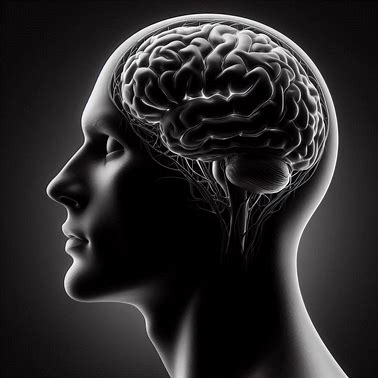 ACTIVITÉ 4État d’esprit
Image : Générée par IA, Optimisé par DALL·E 3
Quelles sont vos préoccupations face à l’insertion de votre nouveau personnel enseignant ?
Inscrivez individuellement vos anticipations 
En équipe de deux, voyez si vous avez des appréhensions communes
Essayons de trouver des pistes de solution ensemble
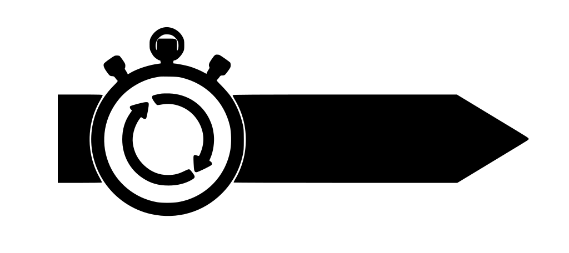 10 minutes
[Speaker Notes: Jacynthe 15 min
Inscrivez individuellement vos anticipations, 
En équipe de deux, voyez si vous avez des appréhensions communes
Essayons de trouver des pistes de solution ensemble]
En résumé, votre apport à l’insertion professionnelle des enseignants c’est :
Bien les accueillir (humain et matériel)
Identifier leurs besoins
Leur consacrer du temps
Bien les intégrer à l’équipe-école
Attribuer des tâches adaptées
Faciliter l’accès au prog. IPE
(libération, jumelage, ATP, etc.)
[Speaker Notes: Sylvie 2 min]
Attentes
[Speaker Notes: Sylvie 2 min]
Dans le Moodle, vous trouverez :

Un guide d’accompagnement des directions
Obstacles à l’insertion professionnelle
Questions — Approche de coaching
Les motifs de l’enseignant pour quitter
Les défis de la formation des enseignants
Stratégies pour développer une culture IPE (17)
Un plan d’accompagnement vide, à adapter
Un pense-bête modifiable selon vos besoins
Le mode de paiement et modalité IPE-FP
Des liens :
Accueil et comité des nouveaux enseignants (vidéos inspirantes) 
Le cnipe-fp
L’Observatoire FP
Des ressources et des outils
Quelques documents et lectures qui pourront vous inspirer à poursuivre la mise en œuvre de l’IPE-FP dans votre établissement ou à aller plus loin dans vos réflexions
[Speaker Notes: Jacynthe  (2 minutes)

IMPRESSION LISTE DE PRÉSENCES MG

Marquette et La Voie : ajouter les vidéos dans le CHAT et/ou fichier d’équipe TEAMS (idem pour ppt, annexes, modalités, pense bête).

Et une conseillère pédagogique qui peut accompagner votre comité IPE dans votre établissement sur demande.
Si vous recevez beaucoup de nouveaux ou si vous voulez former votre équipe comme accompagnateur.]
ACTIVITÉ Je repars avec…
Compléter individuellement ce que vous retenez de la formation
Par la suite, un par un oralement, en débutant votre phrase par « Je repars avec… »
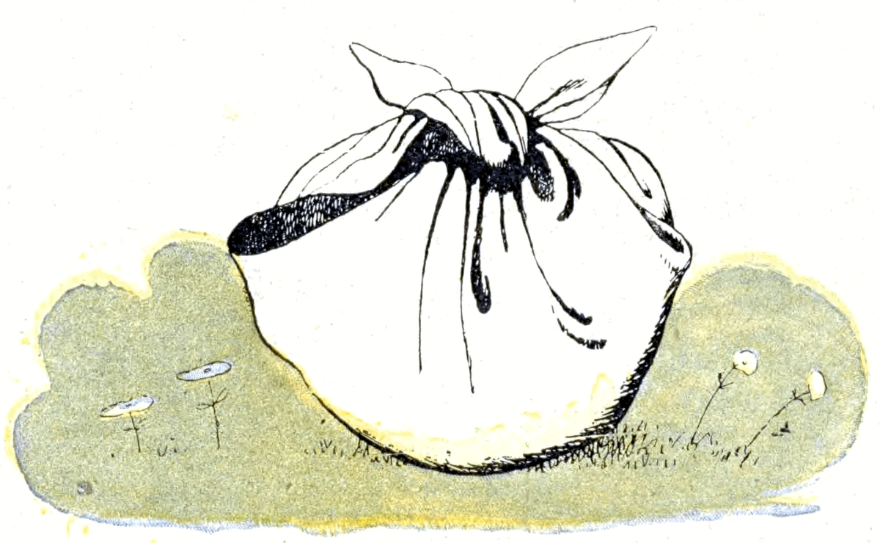 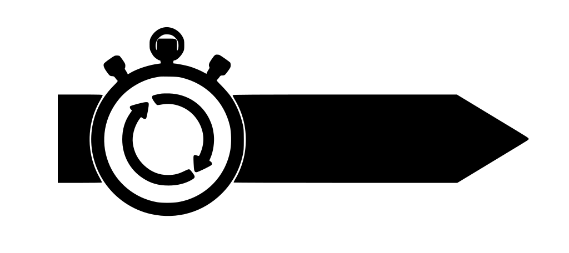 15 minutes
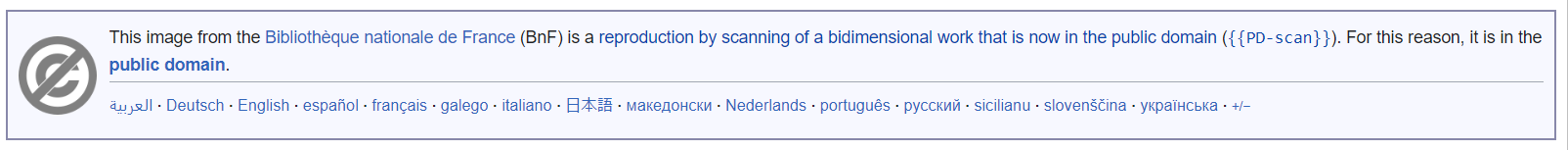 [Speaker Notes: Sylvie 5 min]
Évaluation de la formation
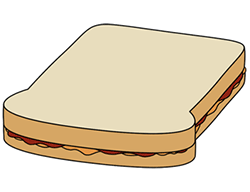 Faites-nous un sandwich!
[Speaker Notes: Sylvie 5 min
En plénière demander l’évaluation de la formation
Folio]
Merci de votre implication auprès des nouveaux enseignants!
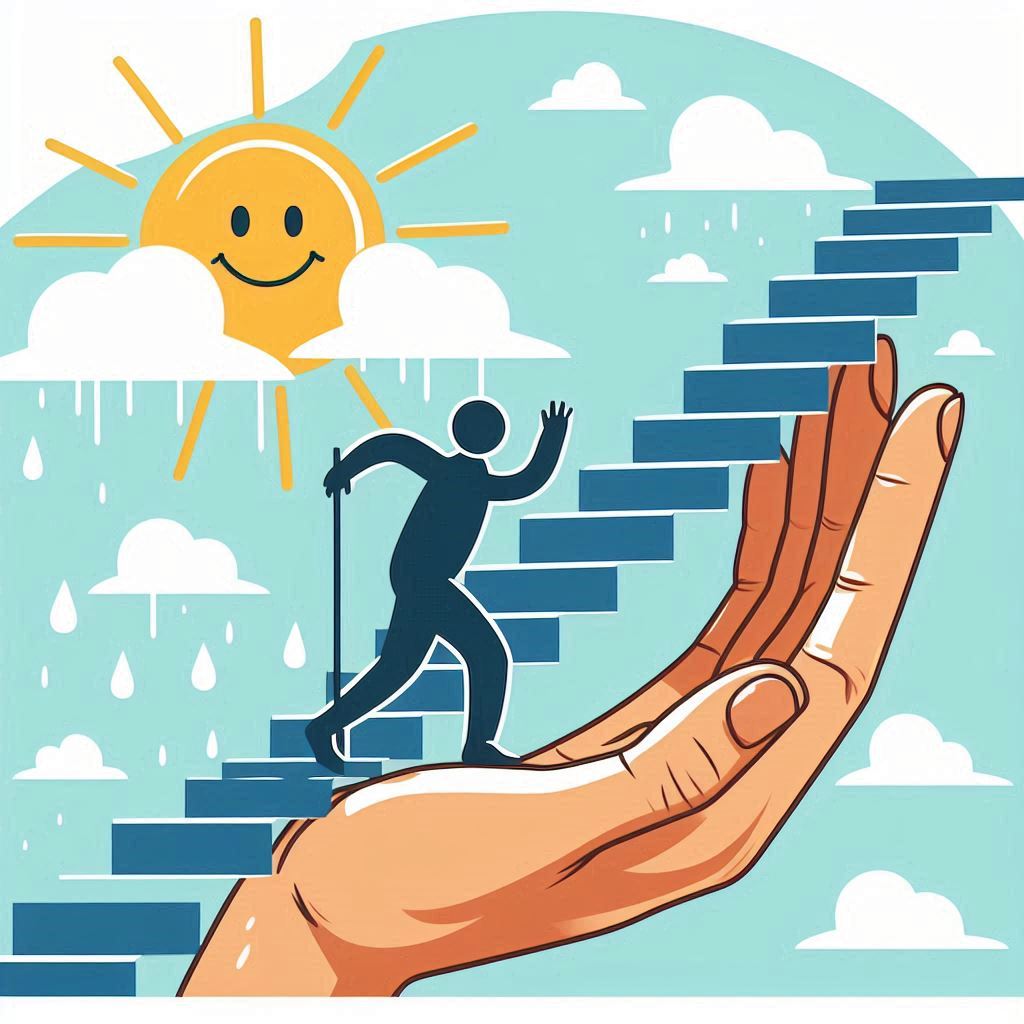 Image : Générée par IA, Optimisé par DALL·E 3
Médiagraphie
ARPIN, L., et L. CAPRA. Accompagner dans son parcours professionnel, Montréal, Chenelière Éducation, 2007. 
BAREIL, C. Gérer le volet humain du changement, Montréal, Les Éditions Transcontinental, 2004. 
BOUTINET, J.-P. et autres. Penser l’accompagnement adulte. Ruptures, transitions, rebonds, France, Presses universitaires de France, 2007.
DAHAN, A. Mettre en œuvre le changement dans une organisation professionnelle publique ? Pratiques et identité professionnelles face aux Réformes, Grenoble, [document inédit], thèse de doctorat, 2011.
KARSENTI, Thierry, M.A, M.Ed., Ph.D. 17 stratégies pour développer une culture d’insertion professionnelle responsable chez les enseignants, Chaire de recherche du Canada sur les technologies de l’information et de la communication (TIC) en éducation.
LIENS CSSDM :
FMS : https://cybersavoir.csdm.qc.ca/fms 
COSP : https://cybersavoir.csdm.qc.ca/COSP   
TRANSIT : https://cybersavoir.csdm.qc.ca/transit 
Moodle institutionnel (Zone Info-profs FP) : https://fad.csdm.ca
Médiagraphie
Documents en ligne :
ESCOUADE EDU. Approche de coaching 12 questions clés. [https://escouadeedu.ca/]
CFORP, Tactic. Guide d’accompagnement des directions d’école. [http://tactic.cforp.ca/fichiers/guide-direction-2017.pdf]
CNIPE Carrefour National de l’Insertion professionnelle en Enseignement. [http://www.cnipe.ca/?PAR-COURS-gestion-de-classe-en-FP] .
DESMEULES, Amélie, et Christine HAMEL. «Les motifs évoqués par les enseignants débutants pour expliquer leur envie de quitter le métier et les implications pour soutenir leur persévérance», Formation et profession, 25(3), Canada, 2017, p. 19-35. https://formation-profession.org/files/numeros/18/v25_n03_427.pdf]
GOYETTE, Nancy, et Stéphane MARTINEAU. «Les défis de la formation initiale des enseignants et le développement d’une identité professionnelle favorisant le bien-être», Érudit. [https://www.erudit.org/fr/revues/phro/2018-v7-n4-phro04319/1056316ar/ ]
L’OBSERVATOIRE. Pour l’avancement de la formation professionnelle. [https://observatoirefp.org/ ]